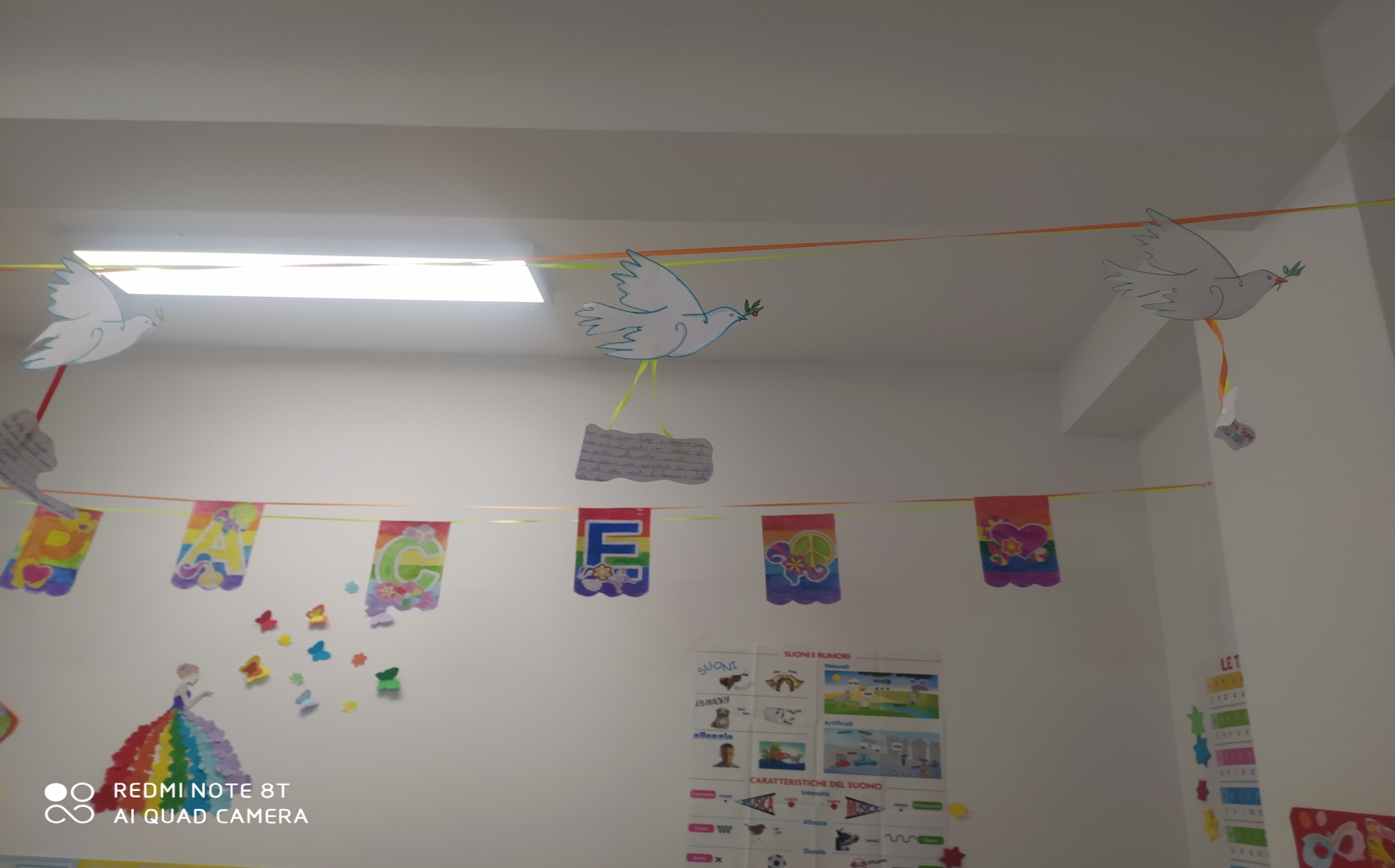 NO...ALLA GUERRA
PLESSO CONFLENTI/COSCARO
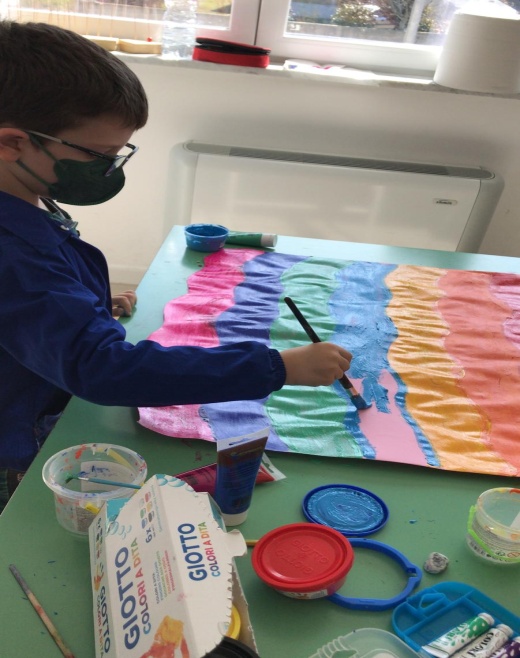 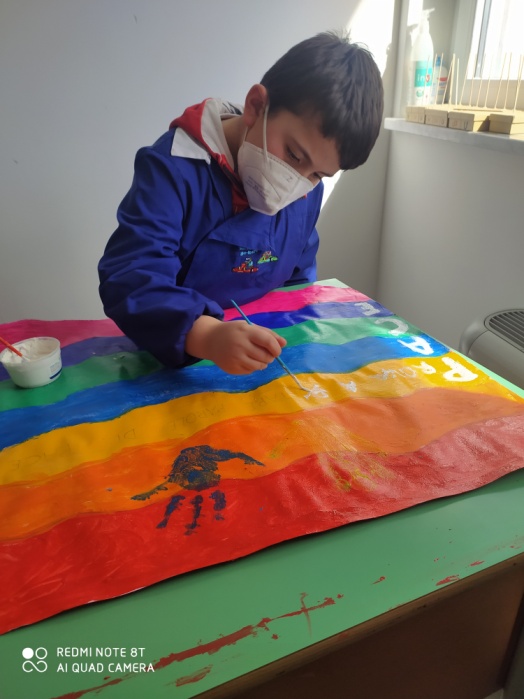 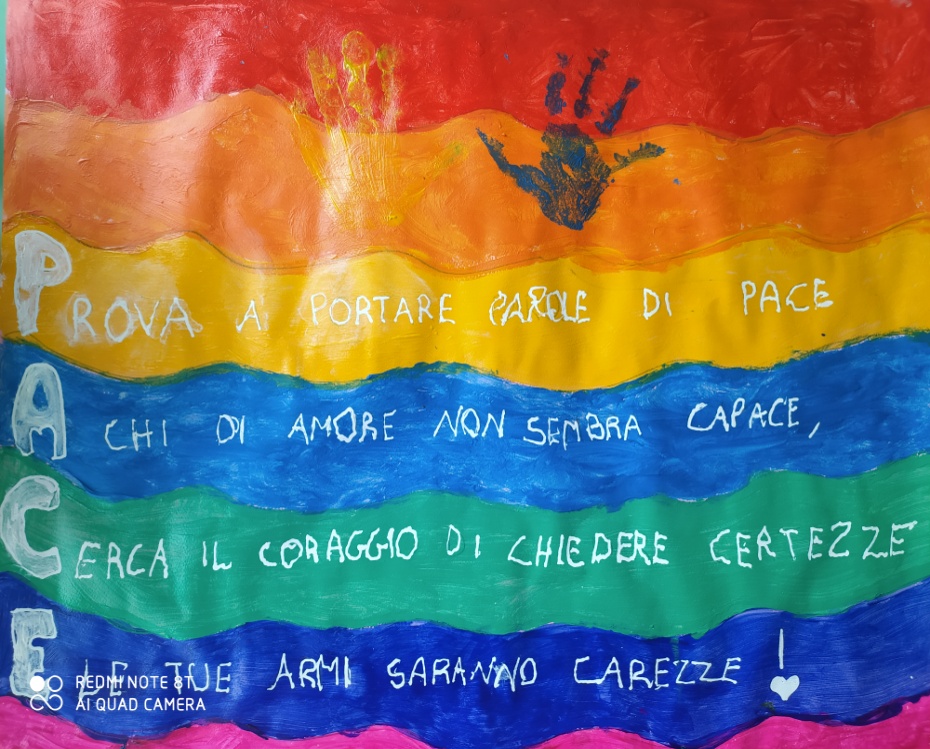 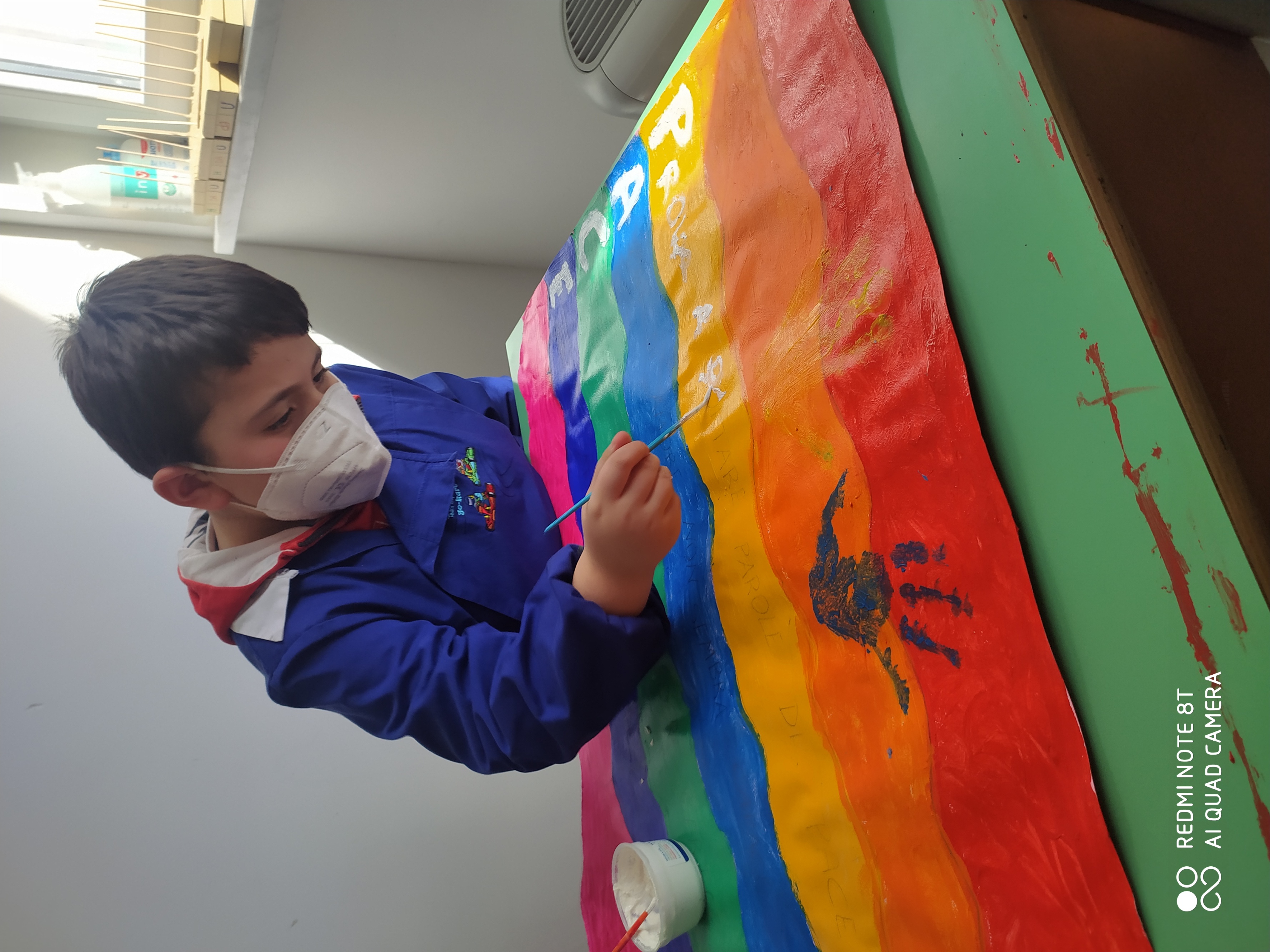 BENVENUTI
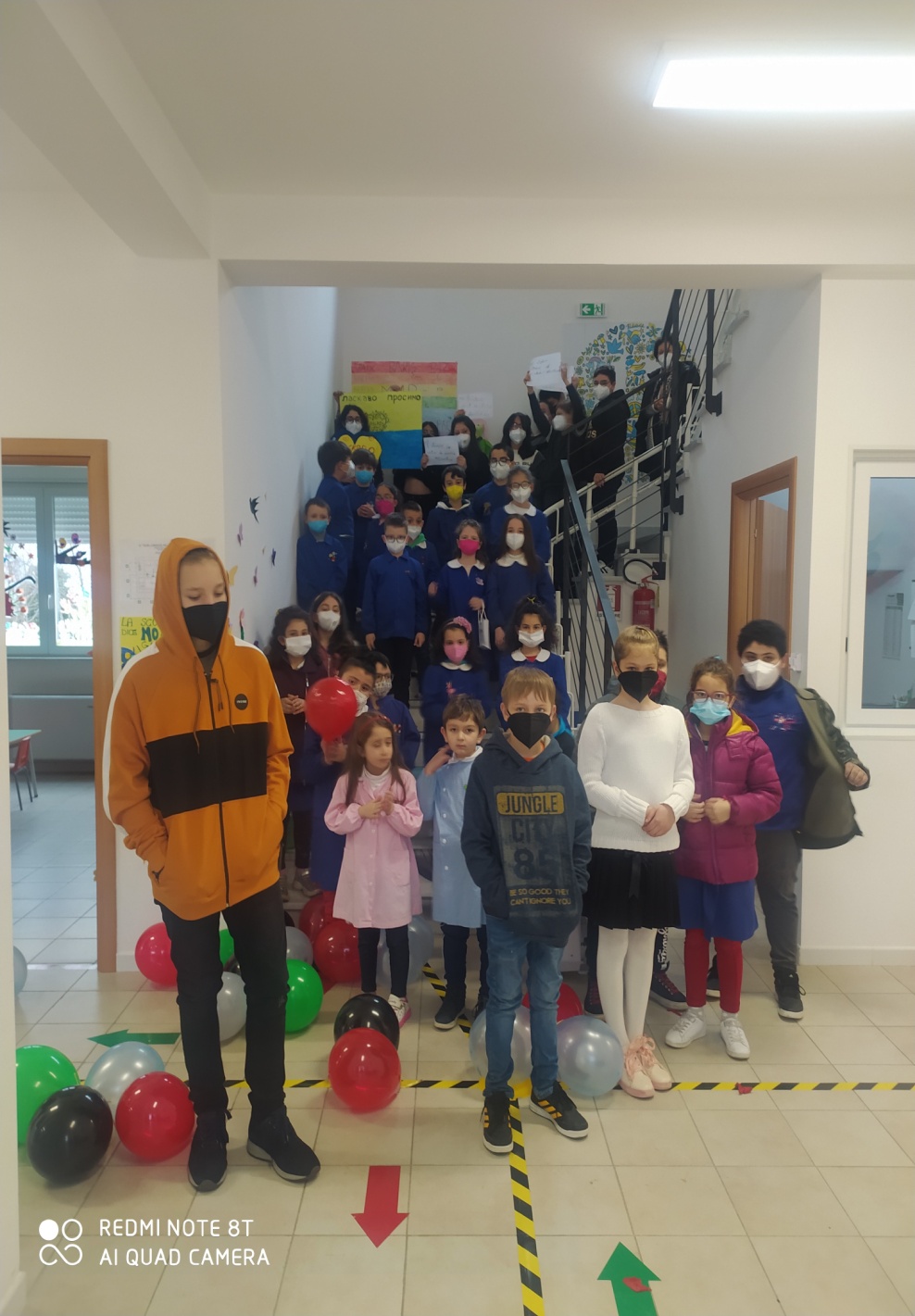